Ciencias Naturales
8°Básico
ACTIVIDAD 1
Completa la siguiente tabla resumen con respecto a la diversidad celular de nuestro cuerpo.
ACTIVIDAD 2
Observa la siguiente imagen y completa con los sistemas que se representan en el corte de la planta.
ACTIVIDAD 3
Completa la tabla resumen con respecto a los sistemas de una planta.
ACTIVIDAD 4
Observa la imagen y describe de forma detallada que está pasando ocurriendo en el proceso.
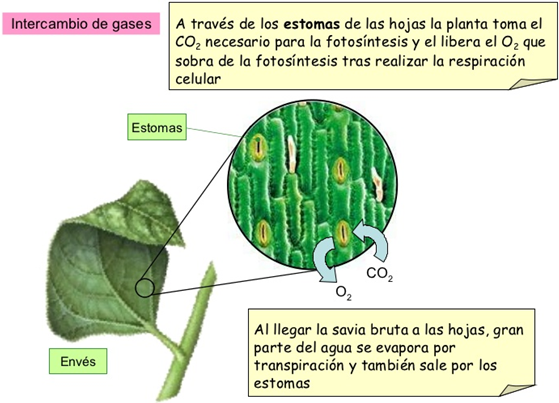 ACTIVIDAD 5
Completa la tabla resumen mencionando las similitudes y diferencias entre los procesos de transpiración y gutación.
ACTIVIDAD 6
Completa la tabla resumen respecto al xilema y floema, describiendo cada apartado de forma detallada.
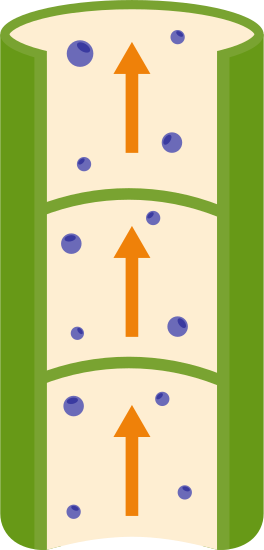 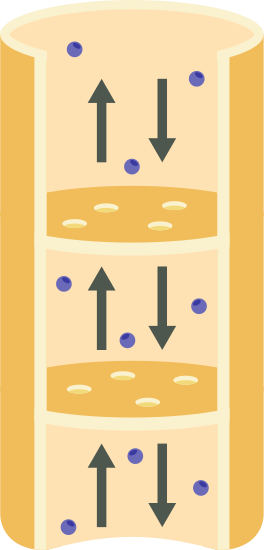 ACTIVIDAD 7
Describe el proceso de fotosíntesis, mencionando las moléculas iniciantes del proceso, el factor externo y las moléculas resultantes.
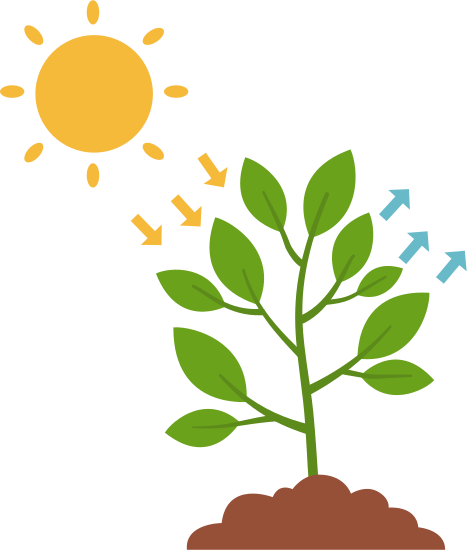